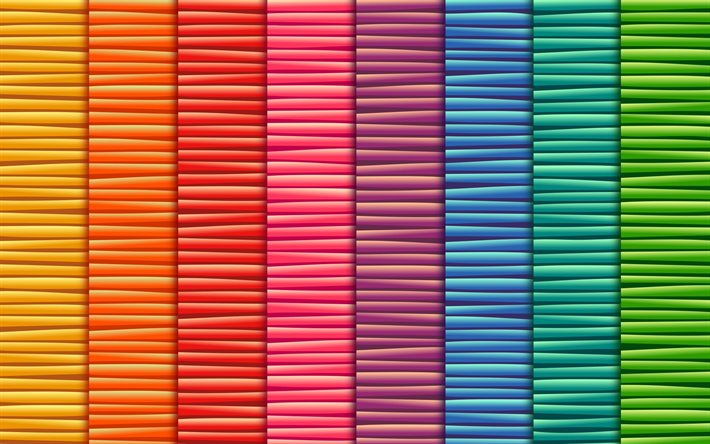 Escuela Norma de Educación  Preescolar del
 Estado de Coahuila 
Licenciatura en Educación Preescolar
Estrategias de Educación Física en Educación Preescolar
Evidencia Trabajo Para Calificación Global


Alumna: Kathia Anahí Castañuela Salas 
Docente: Jesús Armando Villanueva Villarreal
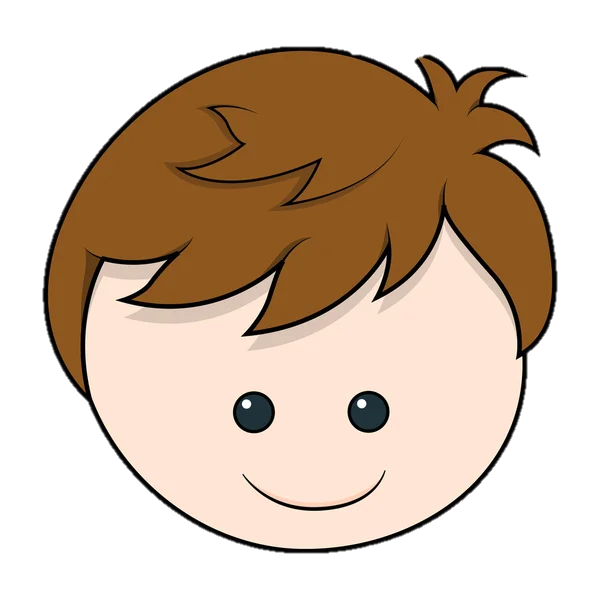 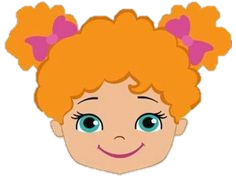 Circuito de Acción Motriz  
https://youtu.be/mRjwmce9dJ0